Бiлiм сапасы
Атабай
Болат
«ӘР МЕКТЕП - ҮЛГІЛІ МЕКТЕП» ЖОБАСЫ
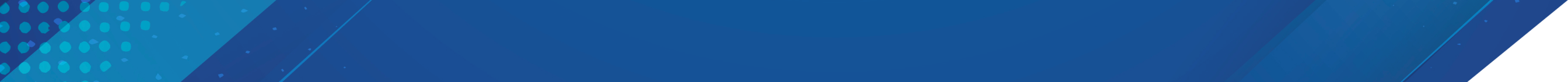 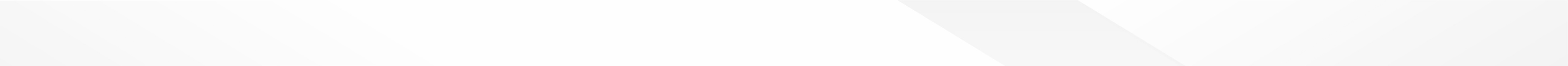 ОҚУ-ТӘРБИЕ ПРОЦЕСІН ҰЙЫМДАСТЫРУ БОЙЫНША НОРМАТИВТІК ҚҰҚЫҚТЫҚ АКТІЛЕР
«Мектепке дейінгі тәрбие мен оқытудың, бастауыш, негізгі орта және жалпы орта, техникалық және кәсіптік, орта білімнен кейінгі білім берудің мемлекеттік жалпыға міндетті стандарттарын бекіту туралы» (ҚР Оқу-ағарту министрінің 2022 жылғы 3 тамыздағы № 348 бұйрығы, 23.09.2022 ж. № 406 бұйрығымен енгізілген өзгерістерімен) 	РУП представлен на двух языках, разработан на полный период обучения в соответствии с государственным общеобязательным стандартом дошкольного воспитания и обучения, начального, основного среднего и общего среднего, технического и профессионального, послесреднего образования, утвержденным приказом № 348 от 03 августа 2022 года.
Республикасында бастауыш, негізгі орта, жалпы орта білім берудің үлгілік оқу жоспарларын бекіту туралы» (ҚР БҒМ 8.11.2012 ж. № 500 бұйрығы, ҚР Оқу-ағарту министрінің 12.08.2022 ж. № 365; 30.09.2022 ж. №412 18.08.2023ж. №264 бұйрығымен енгізілген өзгерістерімен
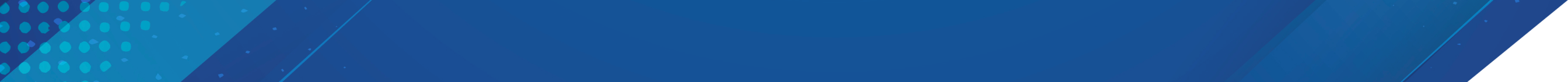 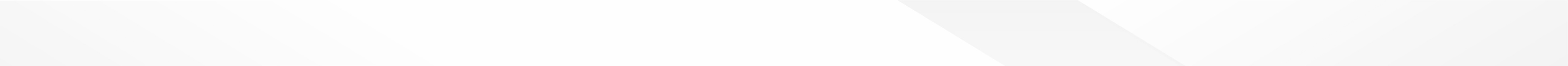 ОҚУ-ТӘРБИЕ ПРОЦЕСІН ҰЙЫМДАСТЫРУ БОЙЫНША НОРМАТИВТІК ҚҰҚЫҚТЫҚ АКТІЛЕР
Тиісті бейіндер бойынша педагогикалық білімі бар немесе педагогикалық қайта даярлаудан өткен кәсіптік білімі бар жұмыс оқу жоспарының пәндеріне сәйкес педагогтердің болуы. Негізгі жұмыс орны лицензиат болып табылатын жоғары және бірінші санаттағы педагогтердің, сарапшы-педагогтердің, зерттеуші-педагогтардың, шебер-педагогтардың үлесі, шағын жинақты мектептер үшін негізгі орта білім беру деңгейіндегі педагогтердің жалпы санынан кемінде 25 %; жалпы білім беретін мектептер, гимназиялар, лицей-мектептер үшін кемінде 35 %; лицензиат негізгі жұмыс орны болып табылатын кемінде 40 %, оның ішінде жаратылыстану-математикалық бағыттағы педагогтердің үлесі кемінде 30 %; гимназиялар үшін кемінде 40%, оның ішінде қоғамдық-гуманитарлық бағыттағы педагогтердің үлесі кемінде 30%; дарынды адамдар үшін мамандандырылған Білім беру ұйымдары үшін кемінде 45 %, оның ішінде (бар болса) педагогтер, конкурстар мен жарыстардың аудандық және/немесе облыстық кезеңдерінің жеңімпаздарын және/немесе республикалардың қатысушылары мен жеңімпаздарын дайындаған
"Білім туралы" Қазақстан Республикасы Заңының 37-бабының 4-тармағына және "педагог мәртебесі туралы" Қазақстан Республикасы Заңының 18-бабының 1-тармағына сәйкес көлемі 36 сағаттан кем емес, білім беру ұйымдарының тиісті бейіні бойынша педагогтердің және басшы кадрларының біліктілігін арттыруды қамтамасыз ету
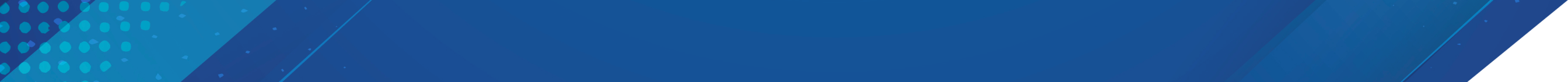 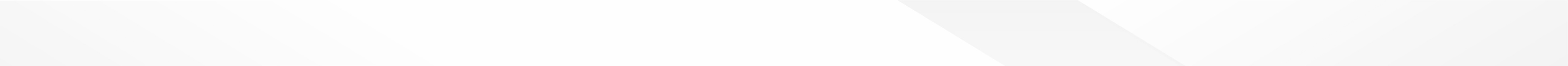 ОҚУ-ТӘРБИЕ ПРОЦЕСІН ҰЙЫМДАСТЫРУ БОЙЫНША НОРМАТИВТІК ҚҰҚЫҚТЫҚ АКТІЛЕР
Педагогтердің біліктілігін арттыру – оқыту мен оқыту сапасын арттыру үшін жаңа білім алуға, сондай-ақ бұрын алған кәсіби білімдерін, біліктерін, дағдылары мен құзыреттерін қолдауға, кеңейтуге, тереңдетуге және жетілдіруге мүмкіндік беретін кәсіптік оқыту нысаны
Қазақстан Республикасы Білім және ғылым министрінің 2016 жылғы 28 қаңтардағы № 95 бұйрығымен
Бекітілген Педагогтердің біліктілігін арттыру курстарын ұйымдастыру және жүргізу, сондай-ақ педагогтің қызметін курстан кейінгі қолдау қағидалары
педагогтердің біліктілігін арттыру – оқыту мен оқыту сапасын арттыру үшін жаңа білім алуға, сондай-ақ бұрын алған кәсіби білімдерін, біліктерін, дағдылары мен құзыреттерін қолдауға, кеңейтуге, тереңдетуге және жетілдіруге мүмкіндік беретін кәсіптік оқыту нысаны;
ОРТА БІЛІМ БЕРУДІ РЕФОРМАЛАУ ЖӘНЕ ЖАҢА БІЛІМ БЕРУ ТЕХНОЛОГИЯЛАРЫН ТАРАТУ САЛАСЫНДАҒЫ ЖАЛПЫ ӘЛЕМДІК ҮРДІСТЕР
ГЛОБАЛИЗАЦИЯ
Теңдік
Бұл ортақ міндет. 
Жүйеде жоғары деңгейге қалай жетуге болады және бұл ретте жетістіктердегі шектеулерге тап болмау керек. Әр түрлі топтар үшін табысқа жету жолдарын қалай қамтамасыз ету керек?
Әлеуметтік және экономикалық өмірдегі өзгерістерге байланысты білім беру жүйесінде қандай жаңа талаптар пайда болды және 21 ғасыр мектебі қалай қамтамасыз етіледі?
5
БАСҚАРУ

Барлық мектеп жүйелері 21 ғасырда білім беруді қамтамасыз ету мәселесі алдында тұр. Оларға оқыту мен басқарудың жоғары деңгейіне  қалай жетуге болады?
Инновациялық мектептердің сыни массасын құру (Teaching schools)
ҚОҒАМНЫҢ ҚАТЫСУЫ

оқушылардың болашақ қажеттіліктерін болжау үшін осы мәселелерді шешуге қоғамның қатысуы қажет
АККРЕДИТАЦИЯ, АВТОРИЗАЦИЯ және ИНСПЕКЦИЯ

Қалаған нәтижелерді қалай тексеруге болады? Тілдік және математикалық сауаттылықты тексеретін жақсы тесттер жеткіліксіз.
6
Облыстағы жетекші мектептердің тәжірибесін тарату
📎Өткізілeді:
оқыту семинарлары;
шеберлік сабақтар;
тренингтер;
онлайн сабақтар;
онлайн семинарлар;
📎 ОҚМПУ/ӨРЛЕУ әзірлеген:
Педагогикалық қызметкерлердің біліктілігін арттыру :
біліктілікті арттыру бағдарламалары;
Бағалау туралы курстар әдістемелер
📎Өлшемдерге негізделген
Бағалаудың жаңа жүйесі:
критериалды бағалау
құралдары
бағалау туралы әдістемелік
құралдар
көшпелі кеңестер;
командалық оқыту
сабақтары;
сабақты бақылаулар;
ата-аналар лекторийі
📎Білім мазмұны:
Стандарт
оқу бағдарламалары
1-10 сыныптар үшін орта мерзімді жоспарлар
оқу бағдарламаларын іске асыруға арналған
әдістемелік құралдар
оқулықтар мен оқу құралдарының кешені
сандық білім беру ресурстары
📎Біліктілікті арттыру бағдарламалары бойынша оқытылды :
 пән мазмұны мен бағалау жүйесі бойынша
оқыту әдістемесі мен технологиясы бойынша
әдістеме және технологиялар, зерттеулерден мектеп тренерлері, критериалды бағалаудан мектеп үйлестірушілері
сертификатталған тренерлер
көшбасшылықтан мектеп басшылары
7
Add a footer
ПЕДАГОГТАРЫН ӘДІСТЕМЕЛІК ҚОЛДАУДЫҢ ӨҢІРЛІК ЖЕЛІСІН ҚҰРУ
- Жүйелік-әдістемелік кешен білім беру онлайн – платформасын енгізу арқылы
- Мектеп тренерлері мен мектеп
үйлестірушілерінің пулы арқылы (1000 адам дайындалды немесе өңірдегі әрбір 10-шы мұғалім)
- Тәжірибені таратудағы тірек алаңдары болып табылатын жетекші мектептер желісі арқылы (ҚР-да 1020 жалпы білім беретін мектеп немесе елдегі жұмыс істейтін әрбір 7-ші мектеп)
8
Жүйелі-әдістемелік кешен арқылы облыстағы педагогтарды қолдау
- 1-10 сынып бағдарламасының барлық пәндерінен 2 тілде 50 материал әзірленеді
- Жұмыста пайдалануға қажетті құжаттар: Мемлекеттік жалпыға міндетті білім беру стандарты, Типтік оқу жоспарлары, оқу бағдарламалары мен жоспарлары, нұсқаулық әдістемелік хат 
- Сабақ жоспарлары: сабақ әзірлемелері, презентациялар, формативті бағалау, тарату және аудио-бейнематериалдар
- Оқу-әдістемелік кешен: оқулықтардың, жұмыс дәптерлерінің электрондық нұсқалары, мұғалімдерге арналған басшылық, сөйлеуді дамытуға арналған постерлер, сандық білім беру ресурстары
- Пікірталас алаңы: мұғалімдерге пікірталас жүргізу, қандай да бір бағыттар
бойынша кеңес алу, пікірлер мен ұсыныстарды орналастыру мүмкіндігі берілді.
- Әдістемелік ұсыныстар 1, 2, 3, 5,7, 8-сыныптардың оқу бағдарламаларын іске асырудың видео материалдары
- 1, 2, 3, 5, 6, 7, 8 сыныптарға арналған оқыту мақсаттарын түсіндіруде бейнероликтер әзірленеді
- 2024 жылдан бастап "Биология", "Химия", "Физика", "Информатика" пәндерінен ағылшын тілінде оқу ресурстарының медиатекасы құрылып, толықтыру
9
Педагогтарға әдістемелік қолдау көрсетудің механизмі
10
Мұғалімдердің кәсіби дамуында мектеп әлеуетіндамыту
Оқыту әдістемесі мен
техналогияларынан мектеп тренерлері
 
Бағалау тапсырмаларын
әзірлеушілер
 
Критериалды бағалаудың мектеп
үйлестірушілері
 
Зерттеуден мектеп
тренерлері
каскадтық әдіс
11
Мектеп әдістемелік активі арқылы педагогтарды қолдау
Бағыттар бойынша:
Оқыту әдістемесі мен технологияларынан мектеп тренерлері
Мектептегі тапсырмалар әзірлеушілері мен бағалау сарапшылары
Критериалды бағалаудың мектеп үйлестірушілері
Барлығы дайындалған мектеп тренерлер
Зерттеуден мектеп теренерлері
10 пәннен формативті
және жиынтық бағалау
үшін тапсырмаларды
әзірлеуге және
сараптауға
мұғалімдерге
әдістемелік көмек
көрсетеді
Формативті және
жиынтық бағалау
рәсімдеріне
байланысты
мәселелерден
консультациялық
көмек көрсетеді
«Мұғалім
тәжірибесіндегі
зерттеулер"
бағдарламасынан
мектепішілік
курстар өткізеді,
Сабақты зерттеу
мен Іс-әрекеттегі
зерттеуді енгізуді
ұйымдастырады
«Практикадағы
рефлексия "
бағдарламасы
мен мектепішілік
курстар өткізеді,
оқыту әдістемесі
мәселелерінен
кеңес береді
12
Жетекші мектептер желісі-білім беру мазмұны бойынша тірек алаңдары
Білім беру мазмұны бойынша әдістемелік орталықтары
Семинар, мастер- кластар мен вебинарлар арқылы облыс педагогтарымен әдістемелік жұмыс

Облыстың әр мектебінің әдістемелік активімен әдістемелік жұмыс (мектеп тренерлері мен мектеп үйлестірушілерінің пулы арқылы)
13
20 жетекші мектеп
ЖОО
Түркістан Облысы 100
серіктес мектеп
14
Жетекші мектептер арқылы педагогтарды қолдау
Мақсаты: білім берудің жаңартылған мазмұнын енгізу сапасын басқарудың тиімді тетігін құру үшін жетекші мектептердің педагогикалық ұжымының әдістемелік әлеуетін арттыру.
Ұйымдастыру-талдау кезеңі - Сауалнама және сұрау арқылы жетекші мектеп ұжымының
әдістемелік әлеуетін анықтау, мектепішілік әдістемелік іс-шараларға
қатысу, мектептің даму жоспарын талдау, даму командасын
(көшбасшыларды) бірлесіп жинақтау
Жетекші мектепті оқыту және дамыту кезеңі -  Мектеп әкімшілігін
оқыту
Даму командасын
(көшбасшыларды)
оқыту
Мектептің барлық
педагогтарын оқыту 
Әдістемелік ресурстармен жабдықтау
Жетекші және серіктес мектептердің өзара әрекет ету кезеңі – 
- ПМ педагогтарының сұранысы бойынша топтық және жеке оқыту 
- ісшараларын (семинарлар, мастер-класстар, сабақтарды бақылау) өткізу
15
Жетекші және серіктес мектептерінің кәсіби әлеуетін зерттеу
Өткізу кезеңдері: зерттеудің I кезеңі: 2024 ж. 26 сәуір -12 мамыр
зерттеудің II кезеңі : 2025 ж.11 наурыз – 12 сәуір
 
I кезең (жетекші мектептермен): II кезең (серіктес мектептермен):
респондент сұралды, оның ішінде: оның ішінде:
- 20 жетекші мектеп директорлары - 50 серіктес мектептердің басшылары
- 50 жетекші мектеп мұғалімдері - 10000 серіктес мектептердің мұғалімдері
 
Зерттеу бағыттары:
• мәдениет, Менеджмент және мектептерді басқару; олардың даму динамикасы;
• жетекші және серіктес мектептердің басшылары мен мұғалімдерінің кәсіби нанымдары мен құндылықтары, олардың
проблемалары мен қажеттіліктері;
• жетекші мектептердің серіктес мектептермен өзара іс-қимыл нәтижелерімен қанағаттанушылық дәрежесі;
жетекші және серіктес мектептерде болып жатқан сапалық және сандық өзгерістер динамикасының сипаты мен
тұрақтылық дәрежесі
16
Жетекші және серіктес мектептерінің кәсіби әлеуетін зерттеу
Алғашқы зерттеу нәтижелері жинақтарда жариялау:
"Ғылым мен білімнің қазіргі мәселелері" Халықаралық конференциясы (2024 жыл,);
Жаратылыстану академиясының ғылыми мақалалар жинағы (2024 жыл)
- ҚР ғалымдары мен педагогтарының" қазақ Білім академиясының баяндамалары " (2024 жыл, Астана қ.);
- "Жаңа буын мектебі" Х Халықаралық ғылыми-практикалық конференциясы (2024 жыл, Астана қ.).
17
Серіктестік және жетекші мектеп басшыларының екі сауалнамасының қорытындысы, әріптестік мектептердегі сапалы өзгерістер
•жетекші мектептердің қолдауымен мектептің дамуын басқарудан, критериалды
бағалаудан, сабақты зерттеуден және жас мамандарға әдістемелік қолдау
көрсететін көшбасшылық топтары құру;
• басшылардың 55,0% - дан астамы мектептердің әдістемелік ресурстарымен
толықтырылғанын және оқыту сапасының жыл сайын арттыруы оқытудың жаңа
әдіст-тәсілдерін қолдану арқылы жүргізілетіндігін атап өтті;
• жалпы оқыту тәжірибесін өзгертті, орта мерзімді жоспарлауды, өзін-өзі талдау
мен өз тәжірибесін зерттеу үшін проблеманы қоюды үйренді; дескрипторлар мен
оқушыларды оқытудың табыстылық критерийлерін әзірлеуді, нақты күтілетін
нәтижелерді қоюды, оқытудың белсенді нысандары мен әдістерін жүйелі
пайдалануды үйренді басшылардың 51,0% - дан астамы растайды.
18
Зерттеу көрсеткіштерінің өлшемдері
19
Зерттеу көрсеткіштерінің өлшемдері
20
Зерттеу көрсеткіштерінің өлшемдері
21
Жалпы білім беру мектептерінің тәжірибесіндегі оң өзгерістер
Жетекші мектептер
мектептерді басқару өзгереді: әкімшілік-басқару және мұғалімдердің оқыту сапасы мен кәсіби дамуы мәселелерін шешуге шоғырландыру.
 ЖМ-нің 97% - дан астамы оқу әдістемелік іс-шаралардың
ұйымдастыру және өткізу сапасы жоғарлағанына және олардың
оқыту практикасына оң әсер ететініне сенімді.
ЖМ-дің 97% - да коллаборативті басқару, бөлінген
көшбасшылық, мұғалімдердің мектеп мүддесі мен табыстылығына бейімділігі, жүйелі жоспарлау, ай сайын және апта сайын мұғалімдердің сабақтарына басшылардың қатысуымен бақылаулары бекіту.
Серіктес мектептер
ЖМ-дің оқыту іс-шараларының мазмұны ПМ педагогтарына сауалнама жүргізу нәтижелерін талдау негізінде қажеттілігі
анықтаумұғалімдердің ЖМ-мен өзара іс-қимыл нәтижесінде жалпы оқыту тәжірибесін өзгертті, өз тәжірибесін зерттеу үшін өзіндік талдау мен проблеманы қоюды үйренді, дескрипторларды әзірлеу дағдыларын және оқушыларды оқытудың табыстылық критерийлерін, нақты күтілетін нәтижелерді қоюды, сабақта оқытудың белсенді формалары мен әдістерін жүйелі пайдалануды үйренді.
 Мұғалімдердің 72,0% - ы ЖМ-нің қолдауымен мектептің дамуын басқаруынан, Критериалды бағалауды енгізуінен, сабақты зерттеу және
бастауыш мұғалімдермен менторингтен мұғалімдердің көшбасшылық топтары құрылды
22
1
Педагог кадрлар
Академиялық адалдықты қалыптастыру
Кәсіби қажеттіліктерді зерттеу
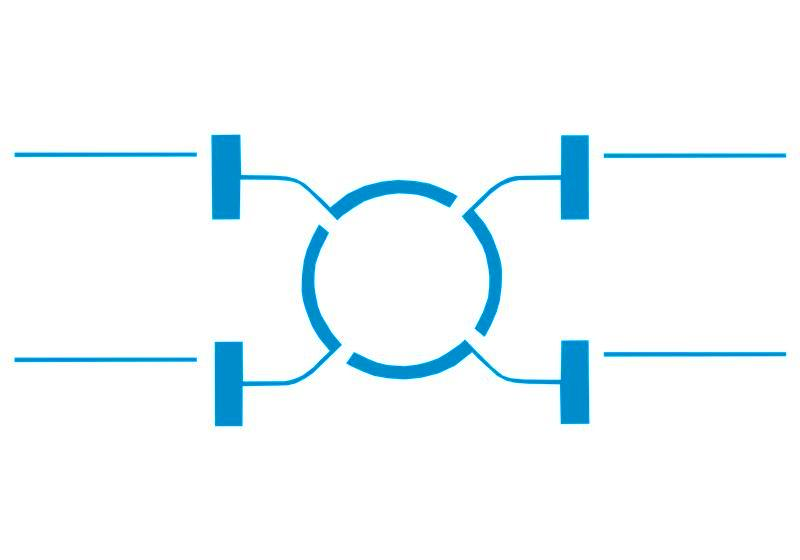 Мұғалімнің әлеуетін дамыту
Біліктілікті арттыру 
(курстар мен семинарлар)
Цифрлық 
дағдыларды дамыту
ОЙЛАНУҒА АРНАЛҒАН СҰРАҚТАР
Өзіңіздің оқу орныңыздағы білім беру бағдарламасын басқару үрдісіне талдау жасаңы. Олардың тиімділігін арттыру үшін қандай аспектілер жақсартуды қажет етеді? 
2. Сіздің білім беру бағдарламасын басқару үрдісіңіз жұмыс берушіні, салаларды және студенттерді тартудың бірлескен тәсілін қаншалықты деңгейде ынталандырады? Сіз олардың үрдістерге қатысуына қандай да бір болуы мүмкін кедергілерді қарастырдыңыз ба? Сіз студенттік қоғамдастықтың алуан түрлілігін ескердіңіз бе? 
3. Сіздің университетіңіздің бағдарламалар қоржынын әзірлеу және дамыту үшін қолданылатын негізгі сыртқы бағдары қандай? 
4. Сіздің университетіңізде оқытылатын курстарды тұрақты түрде қайта қарау және түзету үшін қандай дереккөздері қолданылады? 
5. Университетте бағдарламалар қоржынын басқарудың озық тәжірибесі қалай дамытылып, таратылады? 
6. Бағдарламаларды қайта қараудың нәтижелері туралы ішкі және сыртқы қызығушылық тудырған тараптарға қалай хабарлайсыз? 
7. Сіздің бағдарламаларыңыз бен курстарыңызды, студенттердің оқу тәжірибесі мен оқу ресурстарын неғұрлым қолжетімді және инклюзивті ету үшін технологиялар қалай қолданылады? 
8. Сіздің университетіңіздің білім беру бағдарламасын басқару барысында қатысушылардың қажеттіліктері қалай қанағаттандырылады?
24
Add a footer
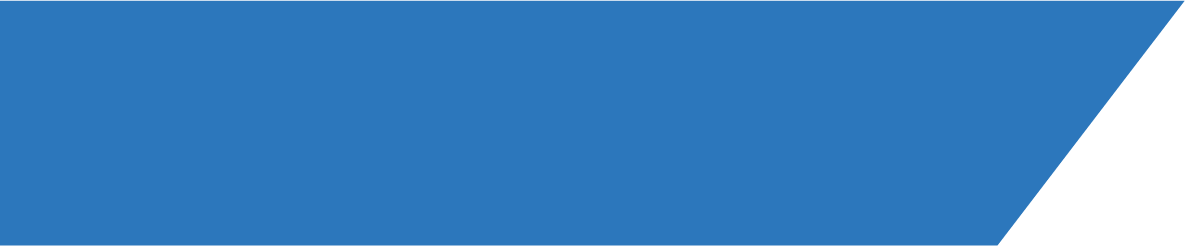 «ӘР МЕКТЕП – ҮЛГІЛІ МЕКТЕП» ЖОБАСЫ
ЖОБАНЫ ІСКЕ АСЫРУДА АНЫҚТАЛҒАН МӘСЕЛЕЛЕР
Мектеп басшылары тарапынан оқушылардың біліміндегі олқылықтарды жою және олардың орнын толтыру мәселесі бойынша мектепішілік басқару мен бақылаудың әлсіздігі;
 Пән мұғалімдерінің және сынып жетекшілерінің, мектептің  педагог-психологтарының ата-аналармен жұмысын, олармен байланысты жүйелі түрде жолға қоюының қадағаланбауы;
Үлгілік оқу жоспарының вариатив бөліміндегі оқытылатын пәндер мен гимназия және лицей сағаттарын, электив сабақтарын оқу пәндері бойынша білім сапасын арттыруға бағыттаудың жеткіліксіздігі;
Педагогтердің функционалдық сауаттылығын арттыру бойынша нақты біліктілік арттыру курсының болмауы.
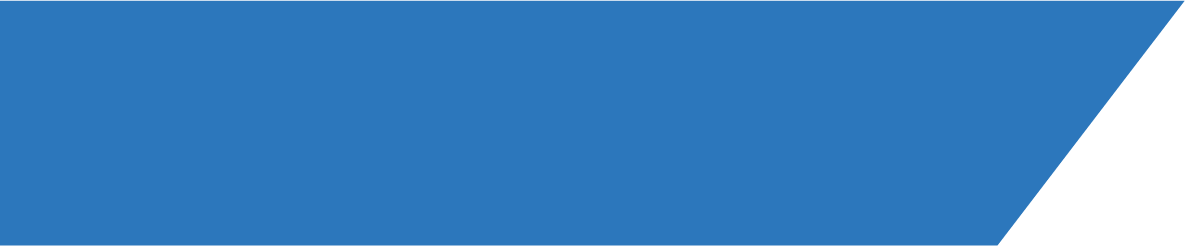 «ӘР МЕКТЕП – ҮЛГІЛІ МЕКТЕП» ЖОБАСЫ
ШЕШУ ЖОЛДАРЫ
Мектеп басшылары тарапынан оқушылардың біліміндегі олқылықтарды жою және олардың орнын толтыру мәселесі бойынша мектепішілік басқару мен бақылауды күшейту мақсатында нақты жоспарлау;
Пән мұғалімдерінің және сынып жетекшілерінің, мектептің  педагог-психологтарының ата-аналармен жұмысын, олармен байланысты жүйелі түрде жолға қою үшін алгоритмдер құру;
Үлгілік оқу жоспарының вариатив бөліміндегі оқытылатын пәндер мен гимназия және лицей сағаттарын, электив сабақтарын оқу пәндері бойынша білім сапасын арттыруға бағыттау;
Педагогтердің функционалдық сауаттылығын дамыту бойынша цифрлық платформалар арқылы халықаралық зерттеу тапсырмаларының құпиядан шыққан нұсқаларымен күнделікті тренажерлық шеберлік курстар өткізу.
НАЗАРЛАРЫҢЫЗҒА РАҚМЕТ!
27
Add a footer